ФГКОУ МКК «Пансион воспитанниц МО РФ»
 Конкурс «Земля- наш  общий дом»
УРБАНИСТ-ЭКОЛОГ В МИРЕ НОВЫХ ПРОФЕССИЙ
(НА ПРИМЕРЕ РОССИИ, ГЕРМАНИИ, ФРАНЦИИ)
Авторы проекта:
преподаватель немецкого языка Гвоздева Елена Геннадьевна 
преподаватель французского языка Кутузова Наталья Михайловна
воспитанница 10 класса «В» Сорокина Екатерина
 воспитанница 9 класса «Г» Васильева Александра
Цель исследования:
Рассмотреть основные направления урбоэкологической политики в России и за рубежом (на примере таких стран как Германия и Франция).
Задачи:
Выявить сущностные характеристики понятия «урбанистика».
Проанализировать основные достижения урбанистики в России, Германии и Франции.
Дать определение понятия «урбоэкология» и раскрыть ее основную направленность.
Вывить основные общеевропейские принципы экологической политики, урбоэкологии; определить их взаимосвязь.
Дать характеристику основным направлениям экологической политики, урбоэкологии анализируемых стран.
Рассмотреть профессиональной важные качества и компетенции урбаниста-эколога в аспекте тенденций развития новых профессий.
Разработать рекомендации по вопросам образования в области овладения вышерассматриваемой профессии.
Актуальность:

Стремительно растущая искусственная среда обитания, созданная человеком, является наиболее продуктивной, но тем не менее она не способна в полной мере служить экологии человека, экологии здоровья и экологии окружающей среды. На помощь решению проблем приходят новые идеи и тенденции, воплотить в жизнь которые способны специалисты в области организации и планирования экологичной городской среды.
Анкетирование
Слышали ли вы о профессии урбанист-эколог?
Анкетирование
Слышали ли вы о профессии урбанист-эколог?
Анкетирование
Чем, по вашему мнению, занимается урбанист-эколог?
Анкетирование
Чем, по вашему мнению, занимается урбанист-эколог?
Анкетирование
Чем, по вашему мнению, занимается урбанист-эколог?
Анкетирование
Чем, по вашему мнению, занимается урбанист-эколог?
Анкетирование
Как вы думаете, будет ли профессия урбанист-эколог востребована в будущем?
Анкетирование
Как вы думаете, будет ли профессия урбанист-эколог востребована в будущем?
Московская школа управления «СКОЛКОВО»
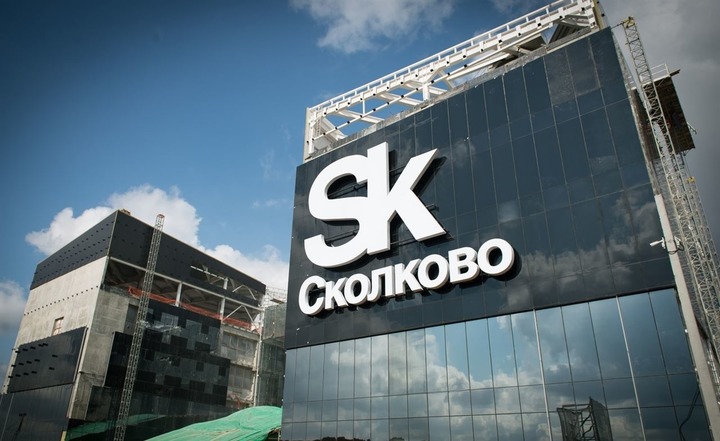 «Атлас новых профессий»
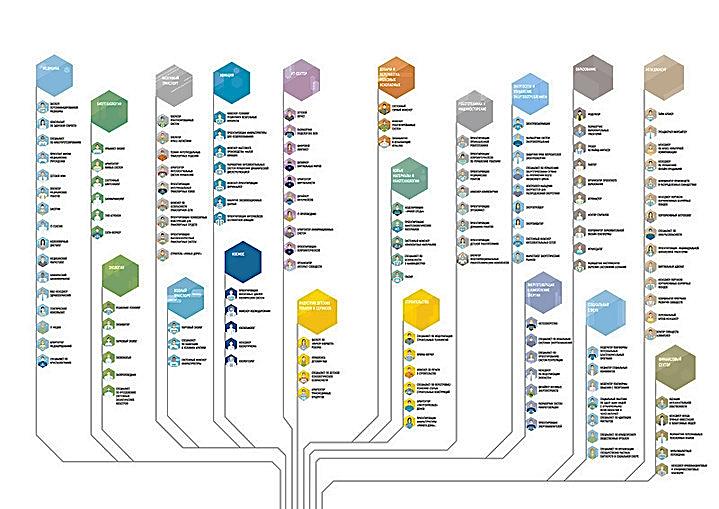 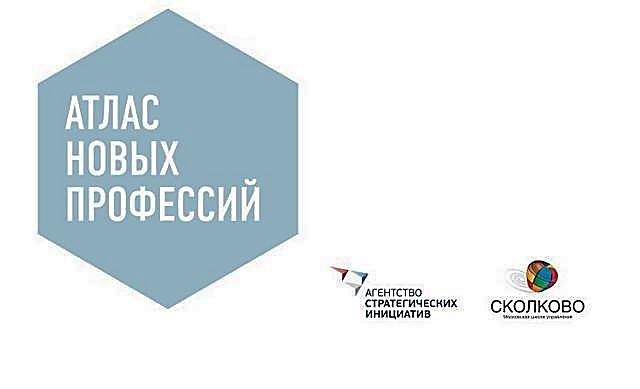 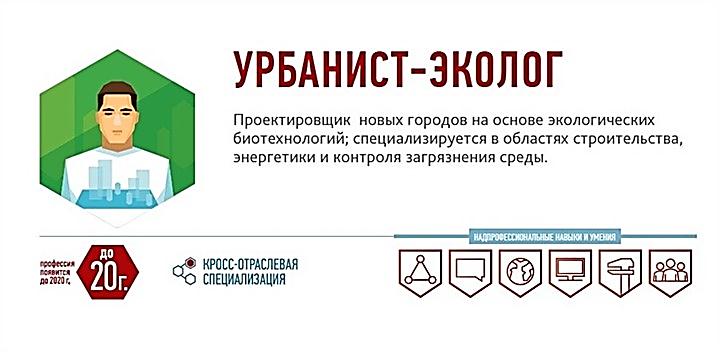 Специалист будущего
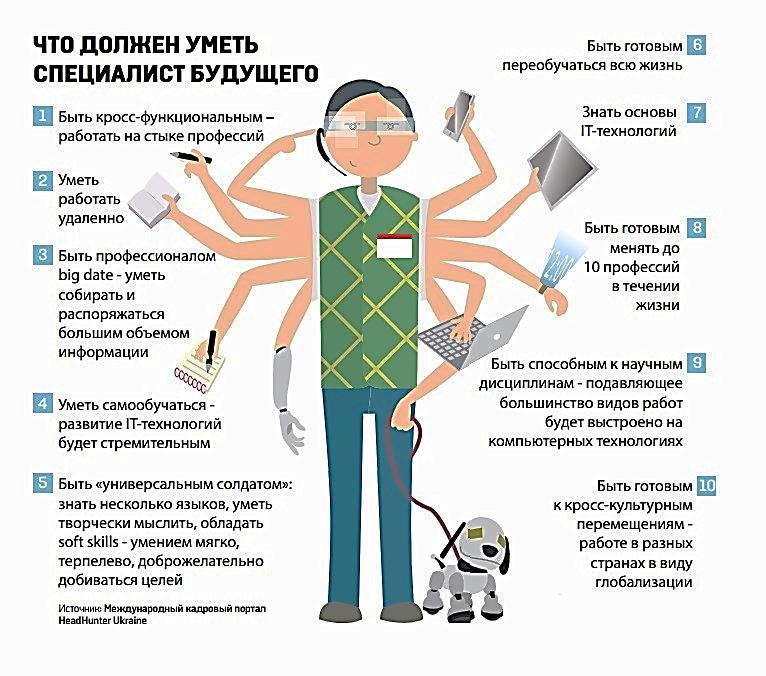 Урбанистика во Франции
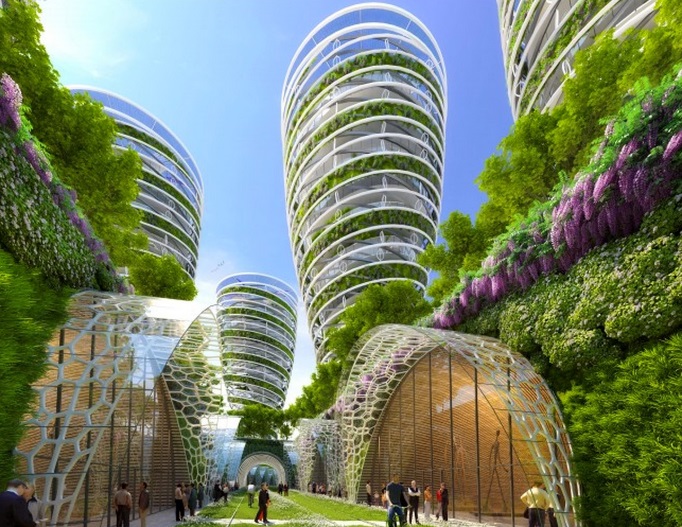 Урбанистика в германии
Урбанистика в германии
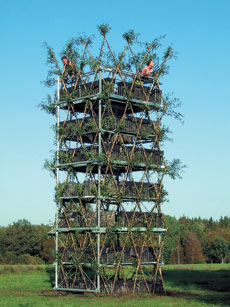 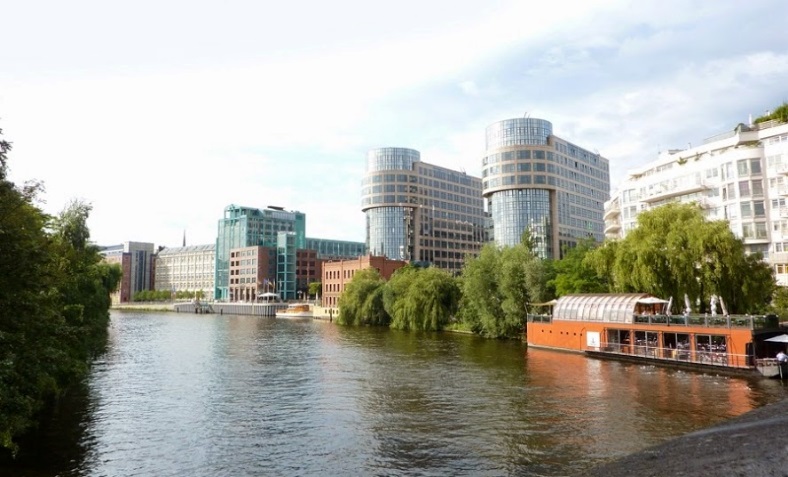 Урбанистика в россии
Парк «зарядье»
Объект, строящийся в Москве на месте снесённой в 2006 году гостиницы «Россия» и одноимённого исторического района. Открытие запланировано ко дню города в 2017 году.
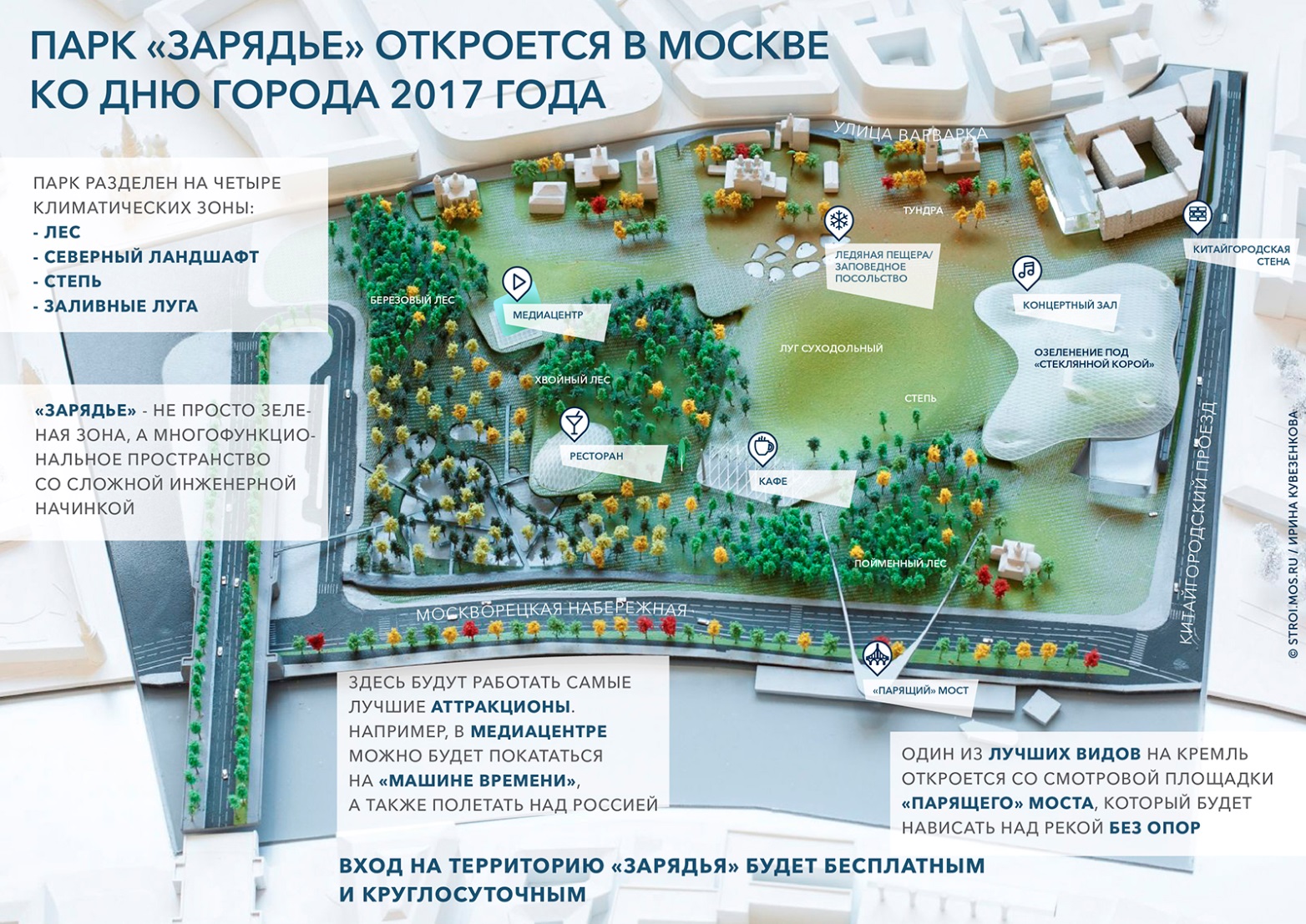 Парк «зарядье»
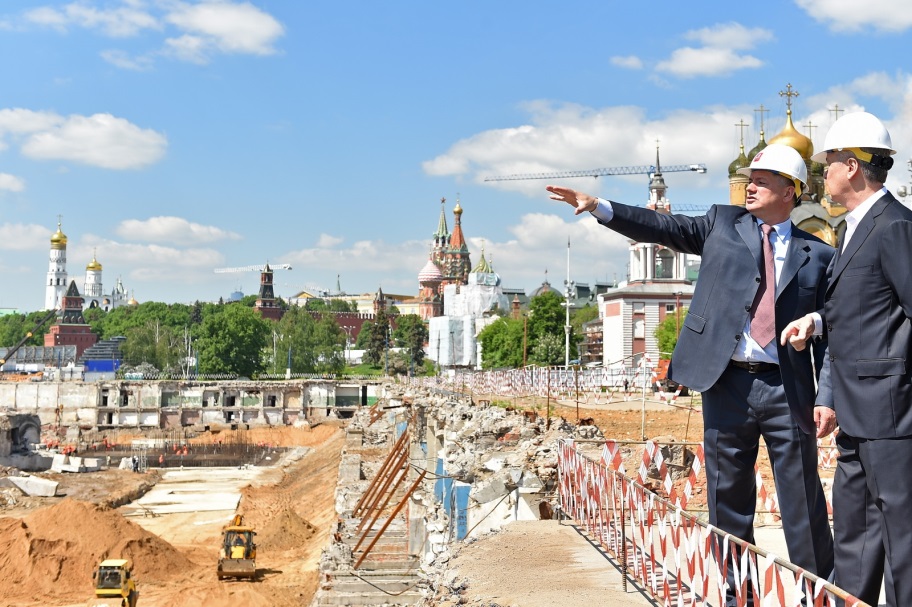 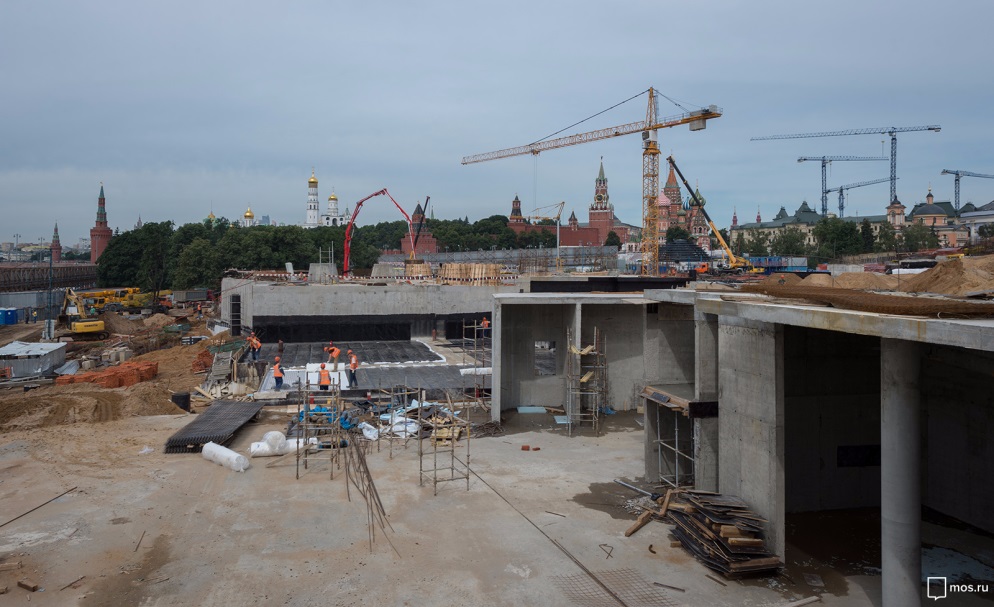 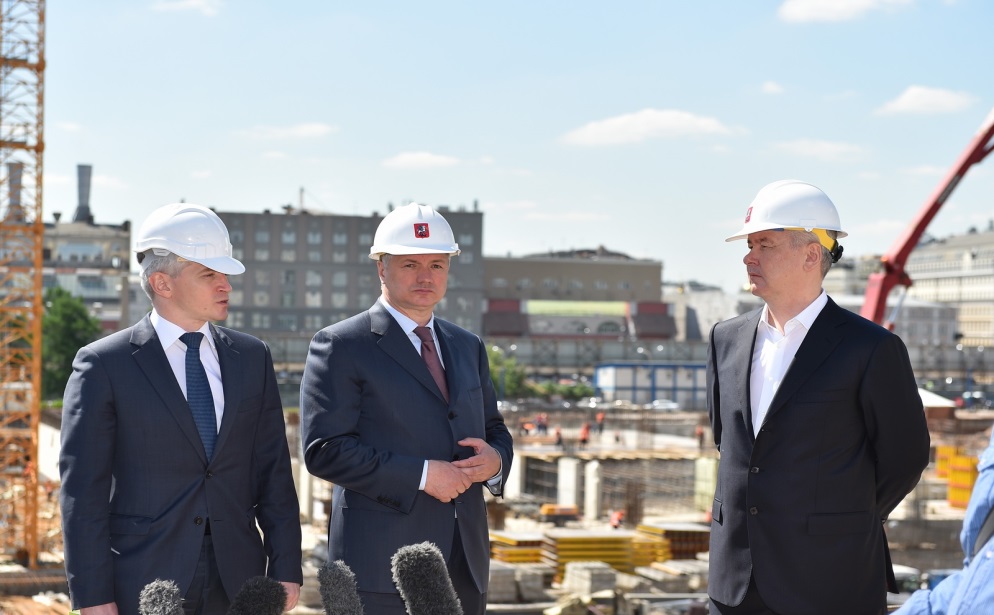 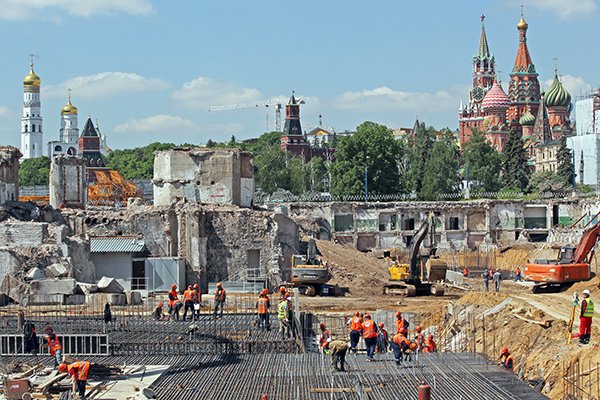 Парк «зарядье»
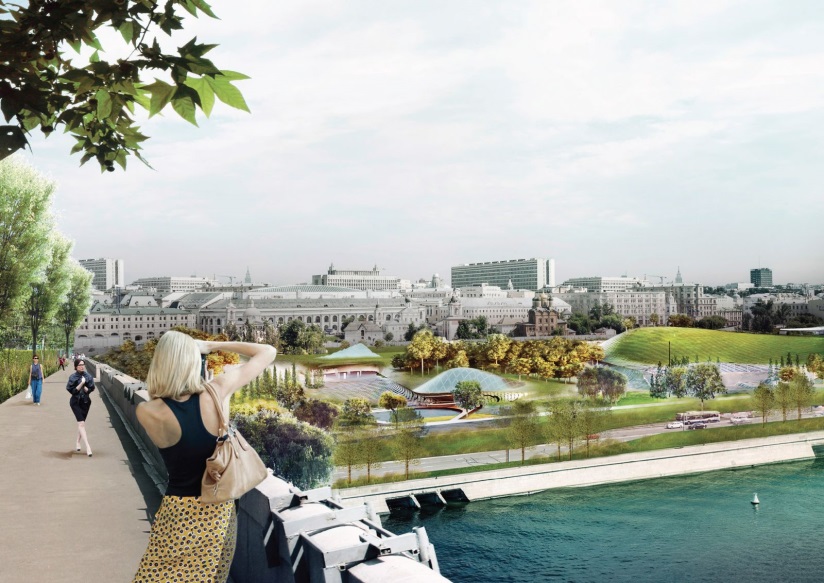 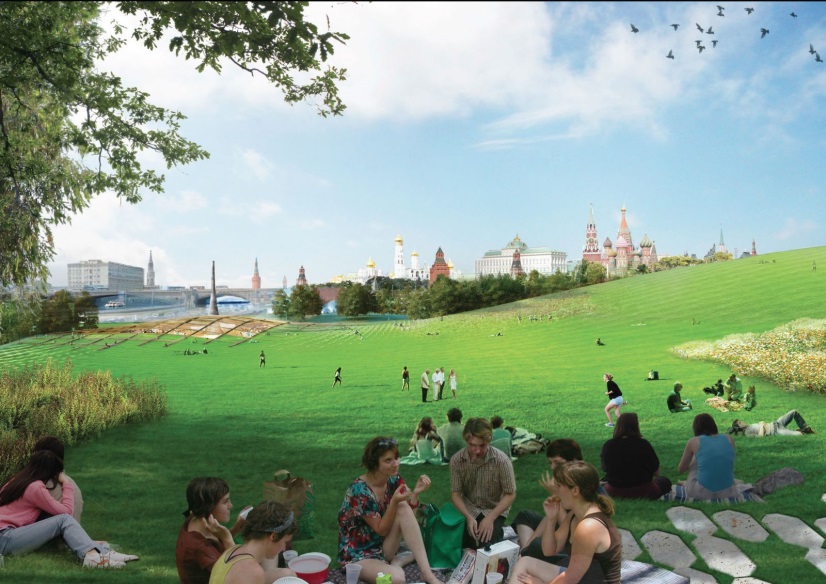 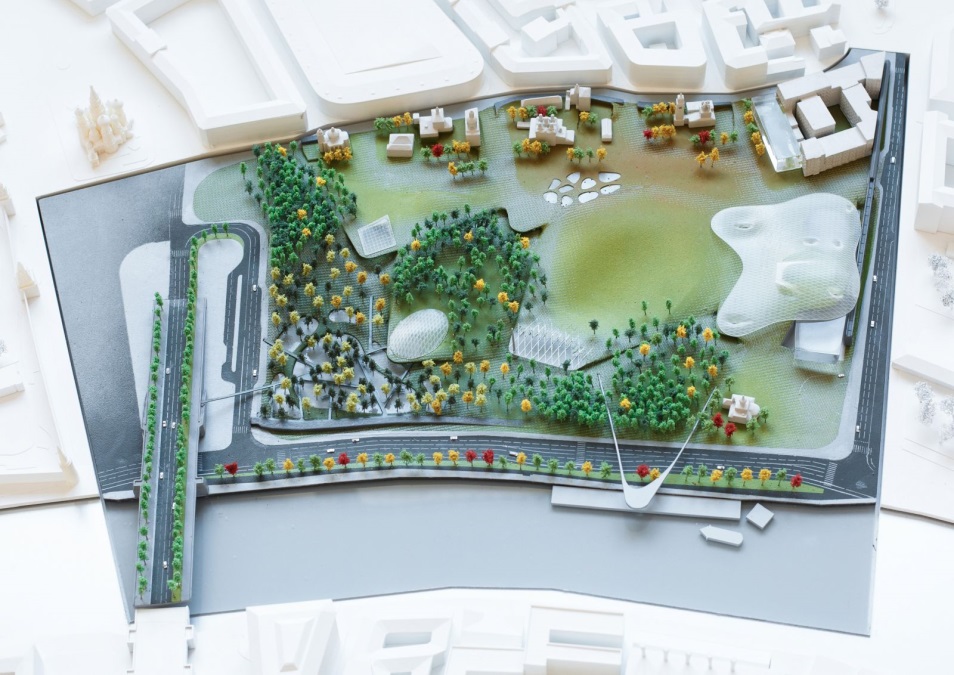 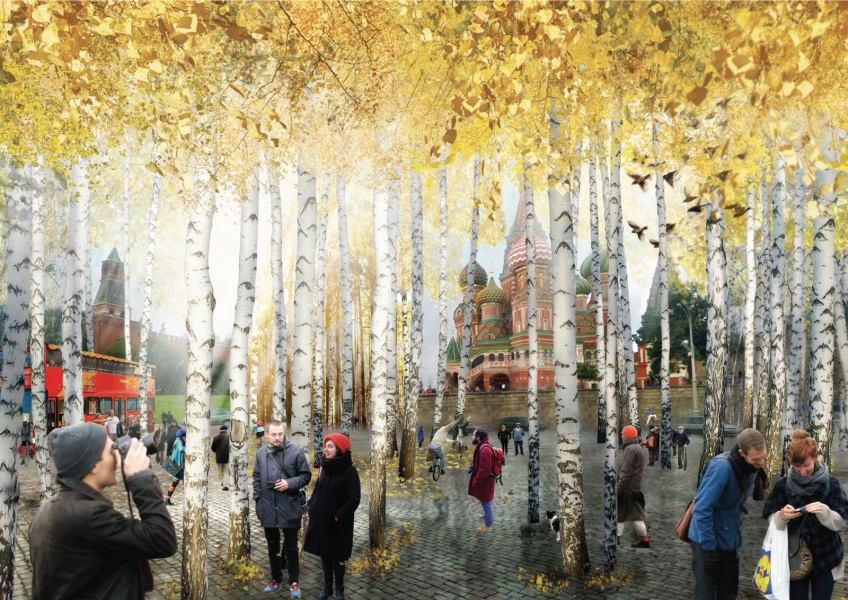 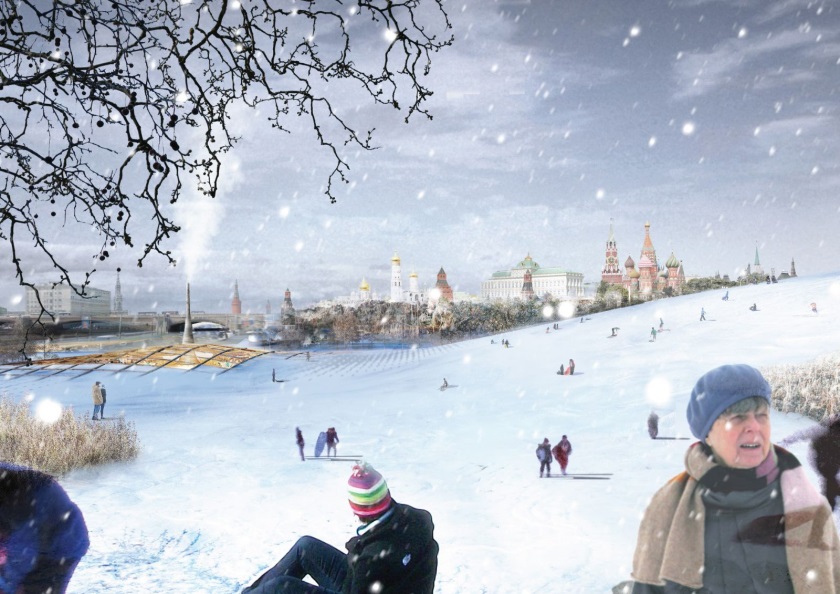 Парк Будущего на ВднХ
Весна 2018 года – открытие пейзажного парка на ВДНХ.
Концепция – французский ландшафтный архитектор Мишель Пена
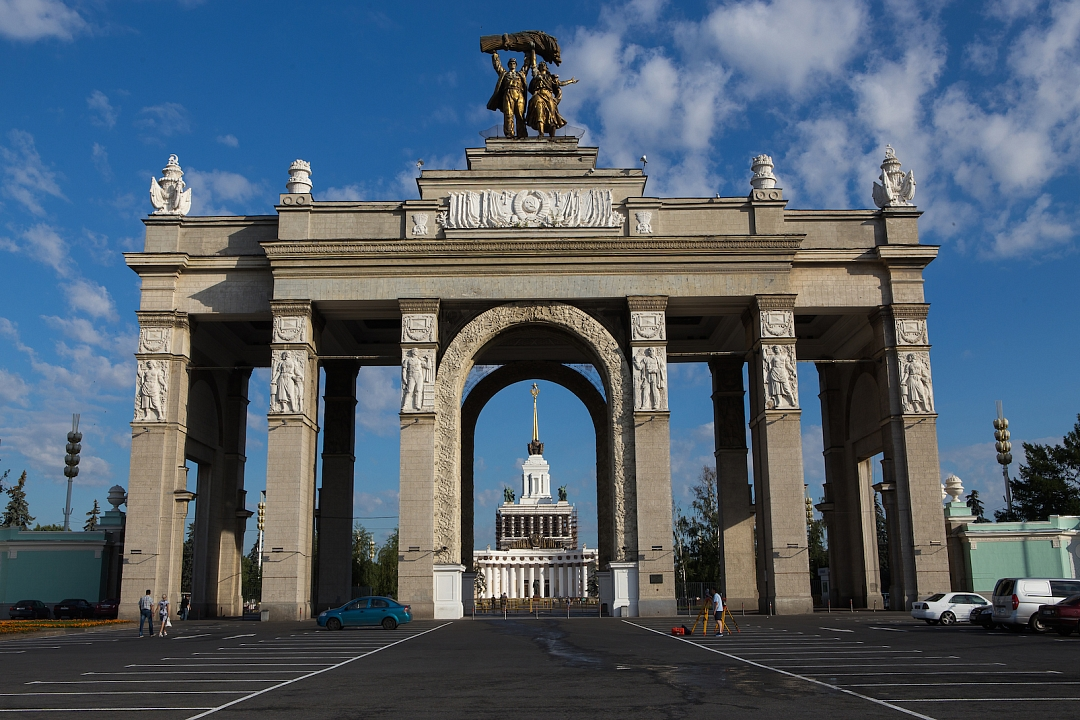 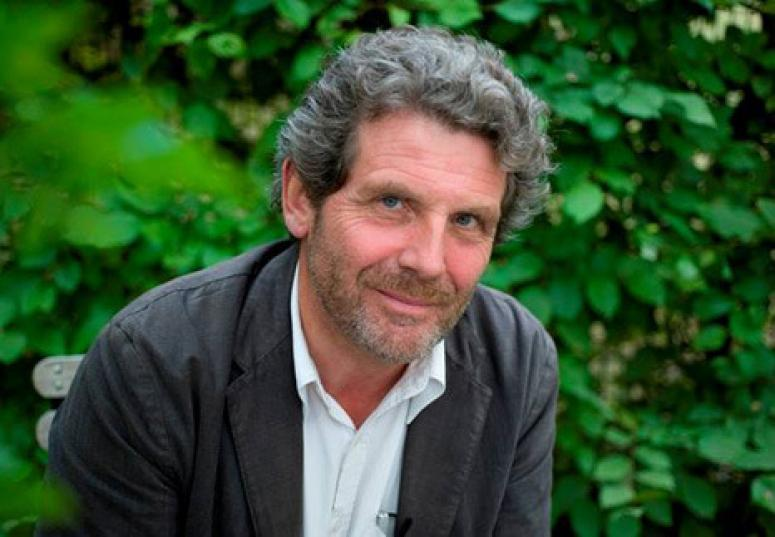 Парк Будущего на ВднХ
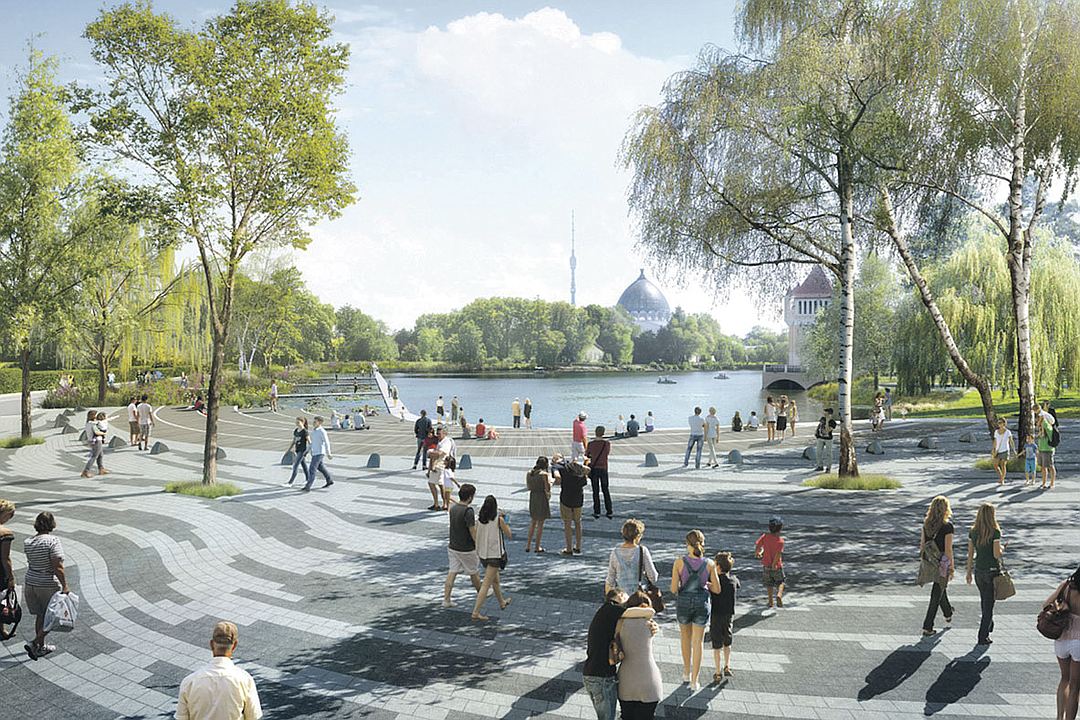 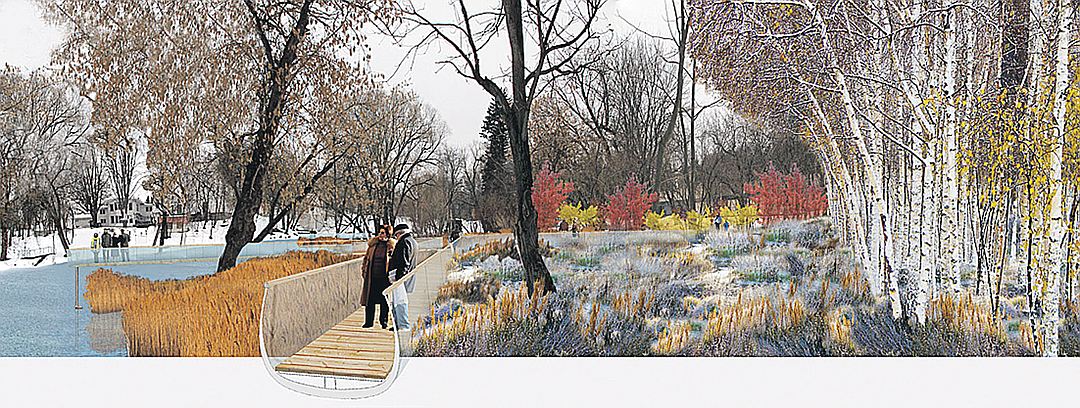 Парк Будущего на ВднХ
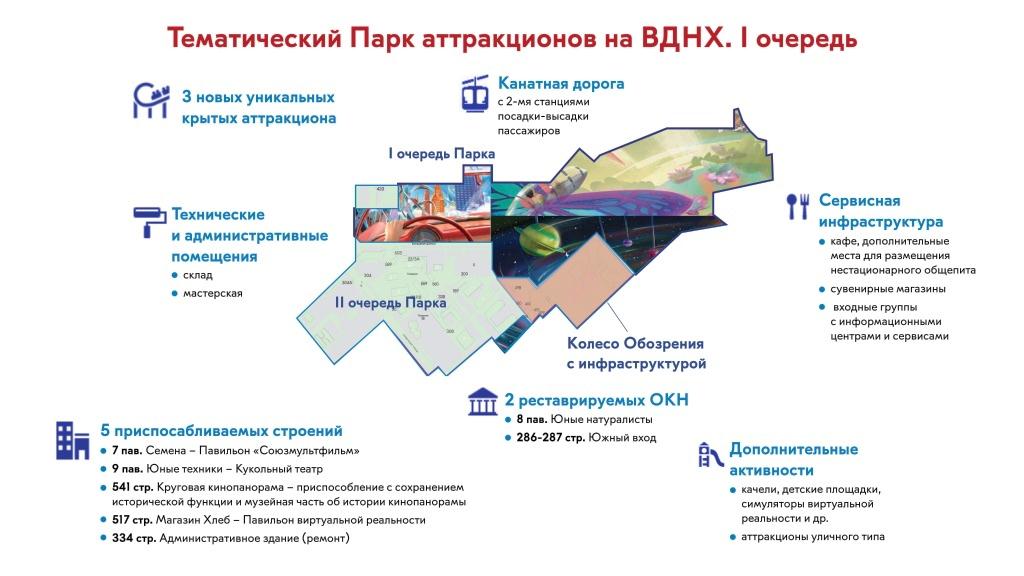 Парк Будущего на ВднХ
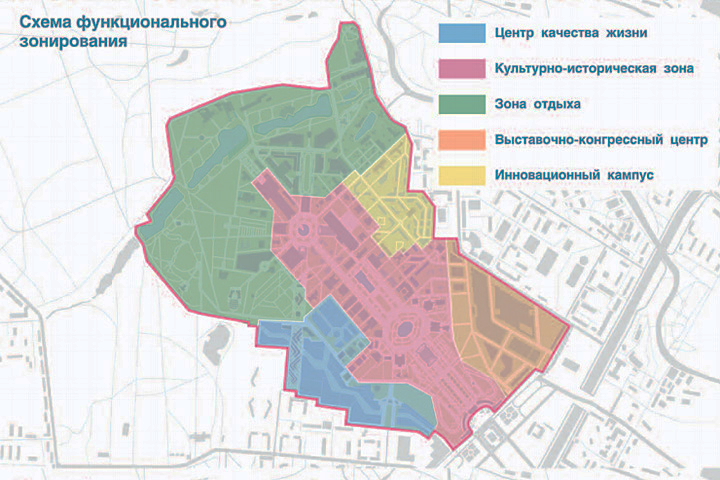 Качества урбаниста-эколога
личностные
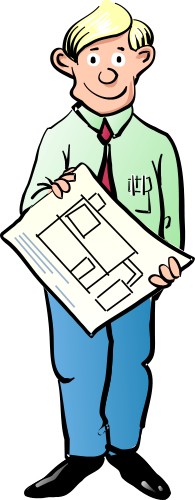 Коммуникационные  навыки
Интерес к исследовательской деятельности
Системность мышления
Внутреннее стремление к функциональности
Качества урбаниста-эколога
профессиональные
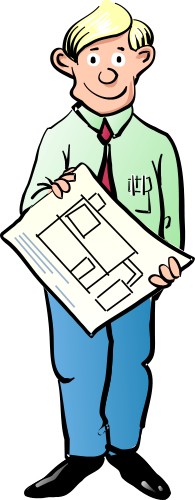 владеть практикой управления и пространственного планирования городов
иметь концептуальное понимание комфортной городской среды проживания
обладать навыками компьютерного моделирования и программирования
знать иностранные языки
Урбанист-эколог: французские ВУЗы
Урбанист-эколог: немецкие ВУЗы
Урбанист-эколог: российские ВУЗы
Томский 
политехнический университет
Московский 
Государственный университет
Северный (Арктический) 
Федеральный 
университет
Тульский
государственный 
университет
Профориентационный буклет
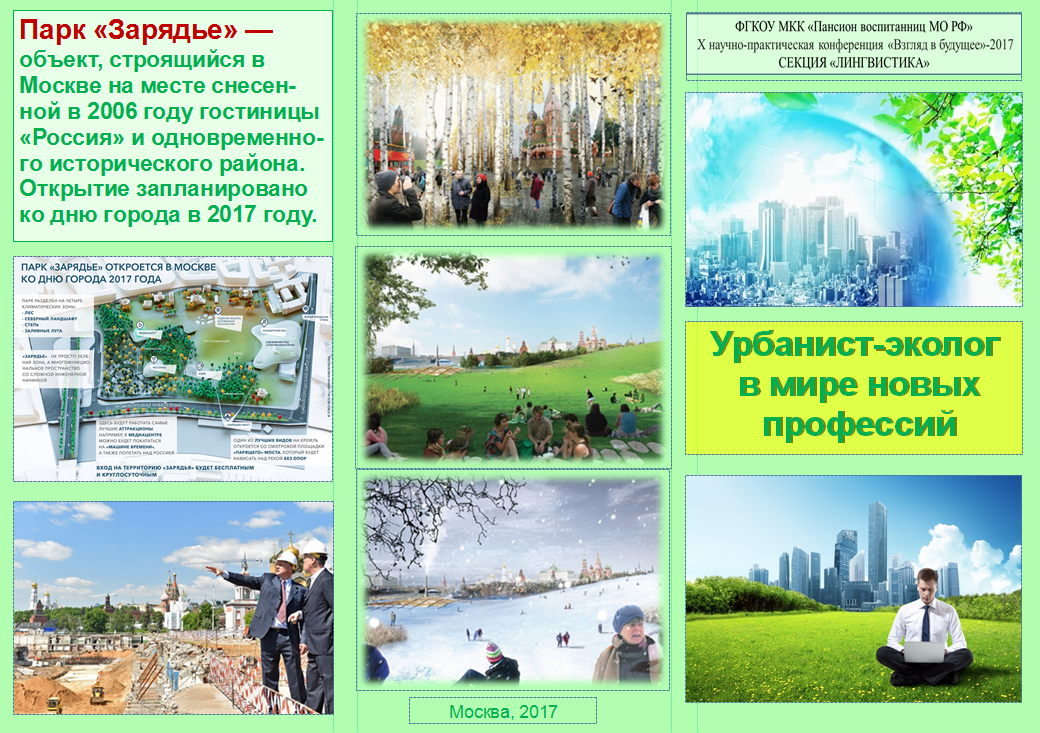 Профориентационный буклет
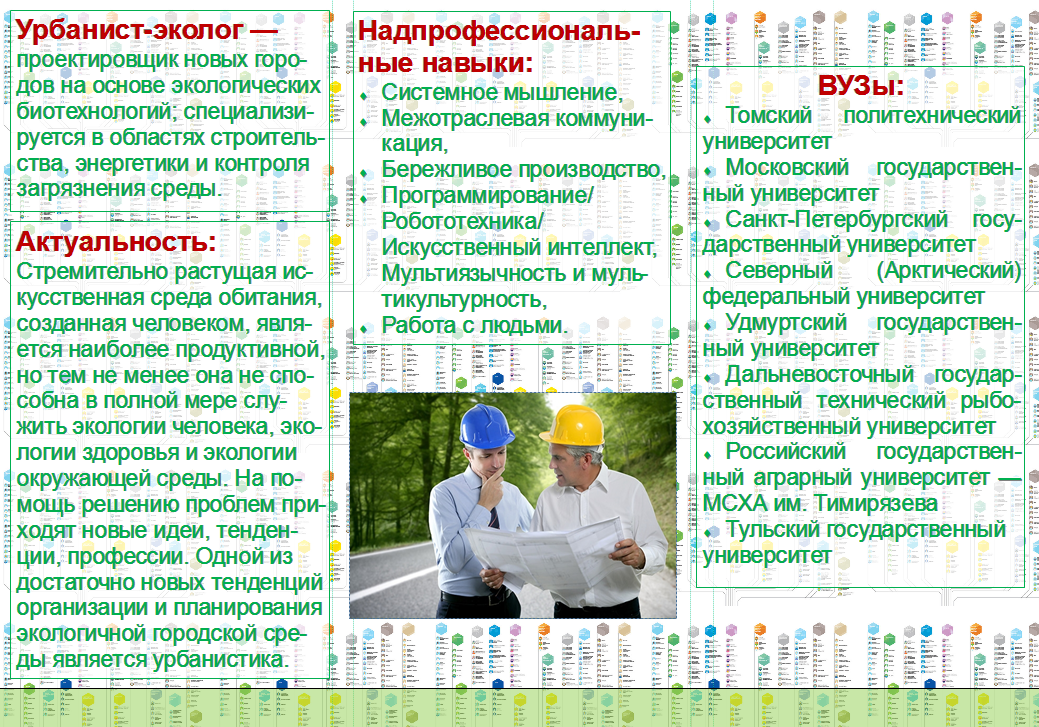 Пансион воспитанниц МО РФ
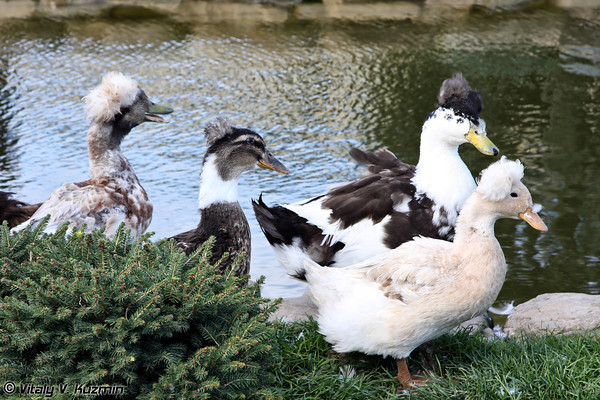 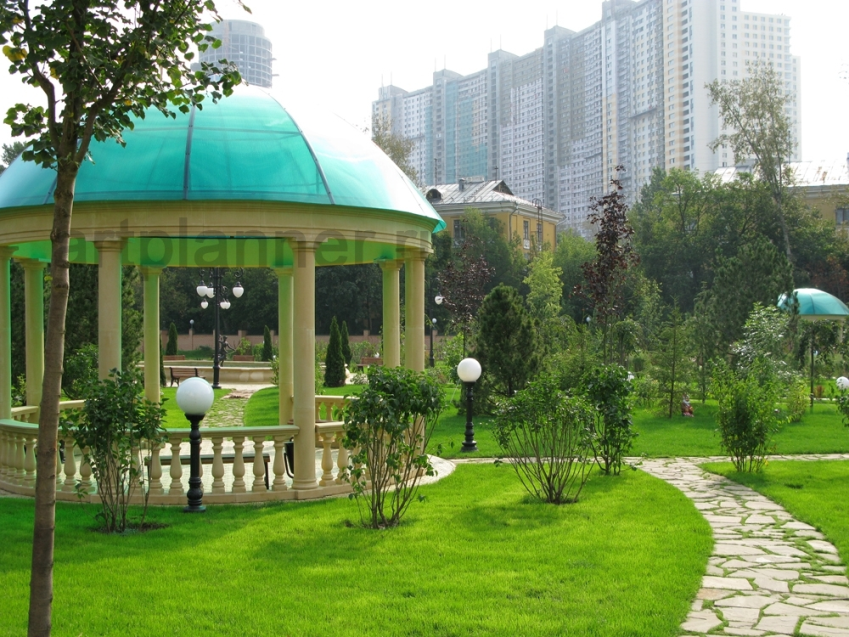 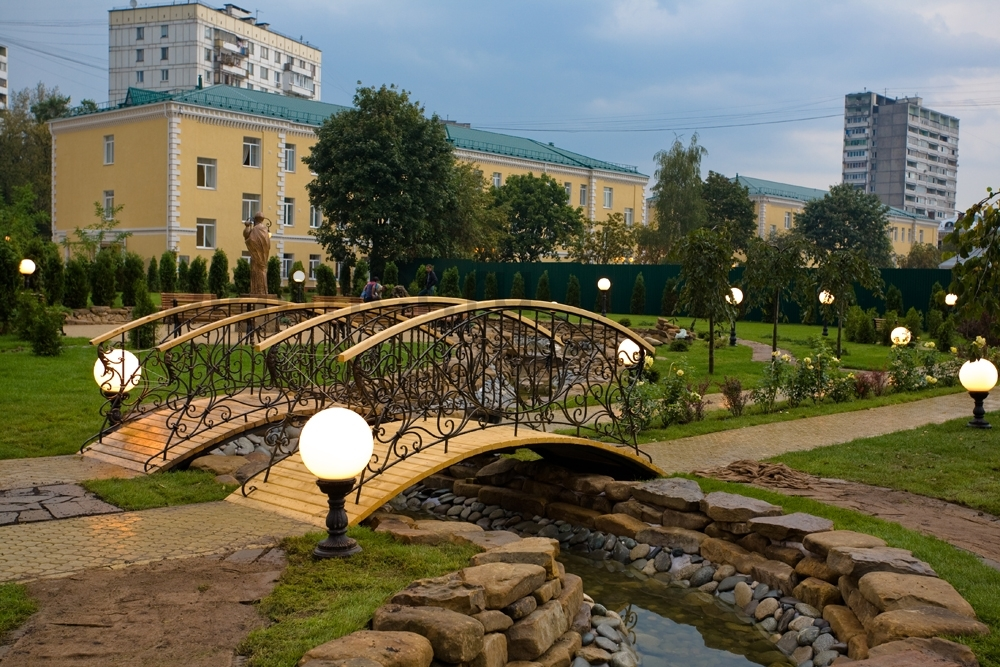 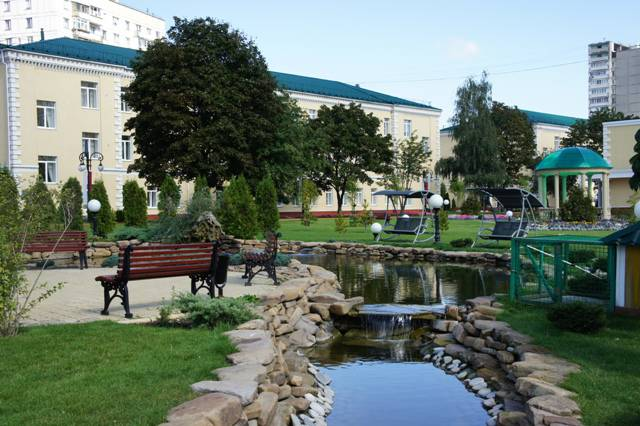 заключение
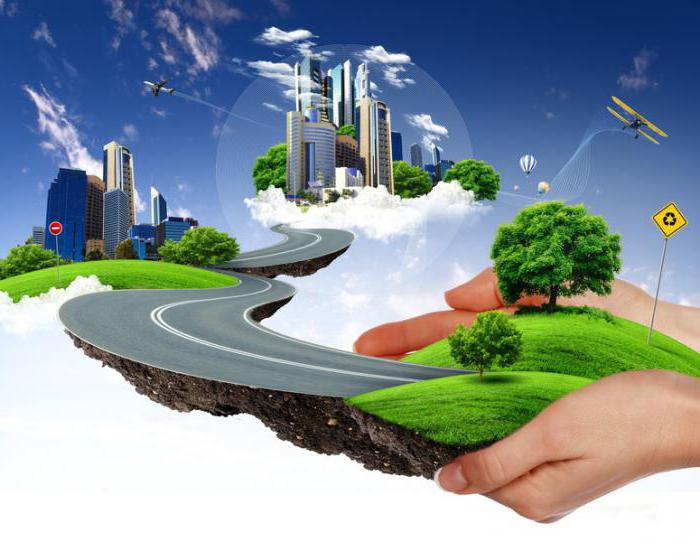 Источники:
Атлас новых профессий. – Режим доступа: http://atlas100.ru/catalog/biotekhnologii/urbanist-ekolog-/
Глазычев В. Л. Город без границ. — М.: Территория будущего, 2011. — 400 с.
Гридюшко, А.Д. Биомиметические принципы в архитектурном проектировании: Автореф. дис. … канд. архит. − М. : МАРХИ, 2013.
«Зеленая энциклопедия». – Режим доступа: greenevolution.ru/enc/wiki/zelenye-texnologii
Флорида Р. Креативный класс: люди, которые меняют будущее. — М.: Классика- XXI, 2005. — 430 c.
Шубин, В. И. Экологические императивы инженерной деятельности / В. И. Шубин, Е. Ю. Смотрицкий. – Сучасні екологічні проблеми та молодь. – Запоріжжя, ЗГІА, 2001.
Экологичное развитие – Evolution Awards 2014. Всероссийская премия. – Режим доступа: greenevolution/evolutionwards2014/
Яковлев, В. П. В. И. Вернадский. Серия «Философы XX века» – «Отечественная философия» / В. П. Яковлев. – М.: «МарТ; Ростов н/Дону: издательский центр «МарТ», 2005. – 80 с.